Elokuvan rahoitus
Kanava (TV/VOD)
Elokuvateatterilevittäjä
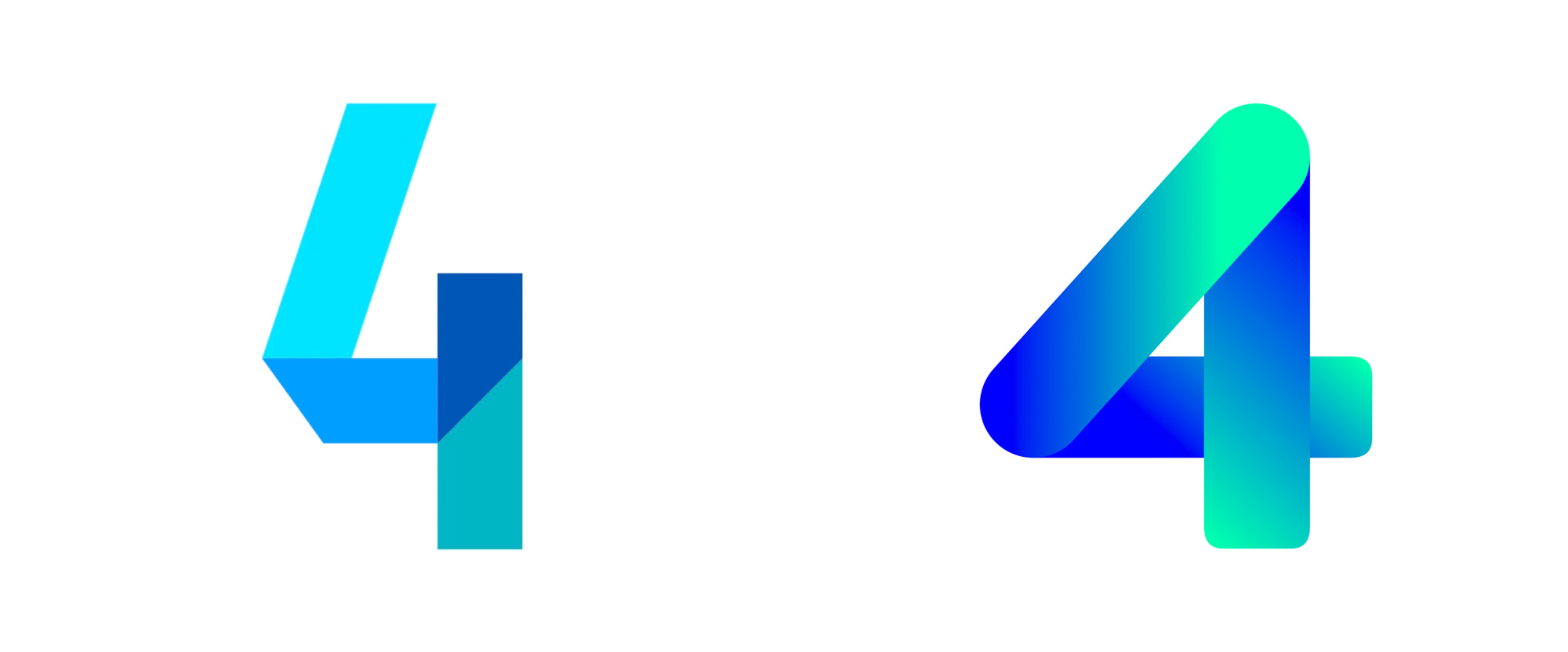 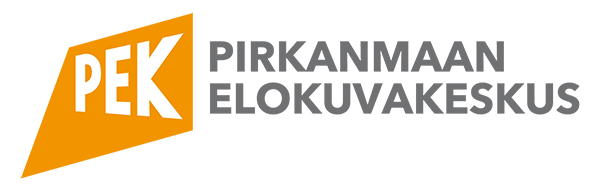 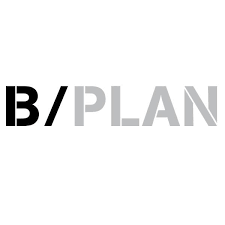 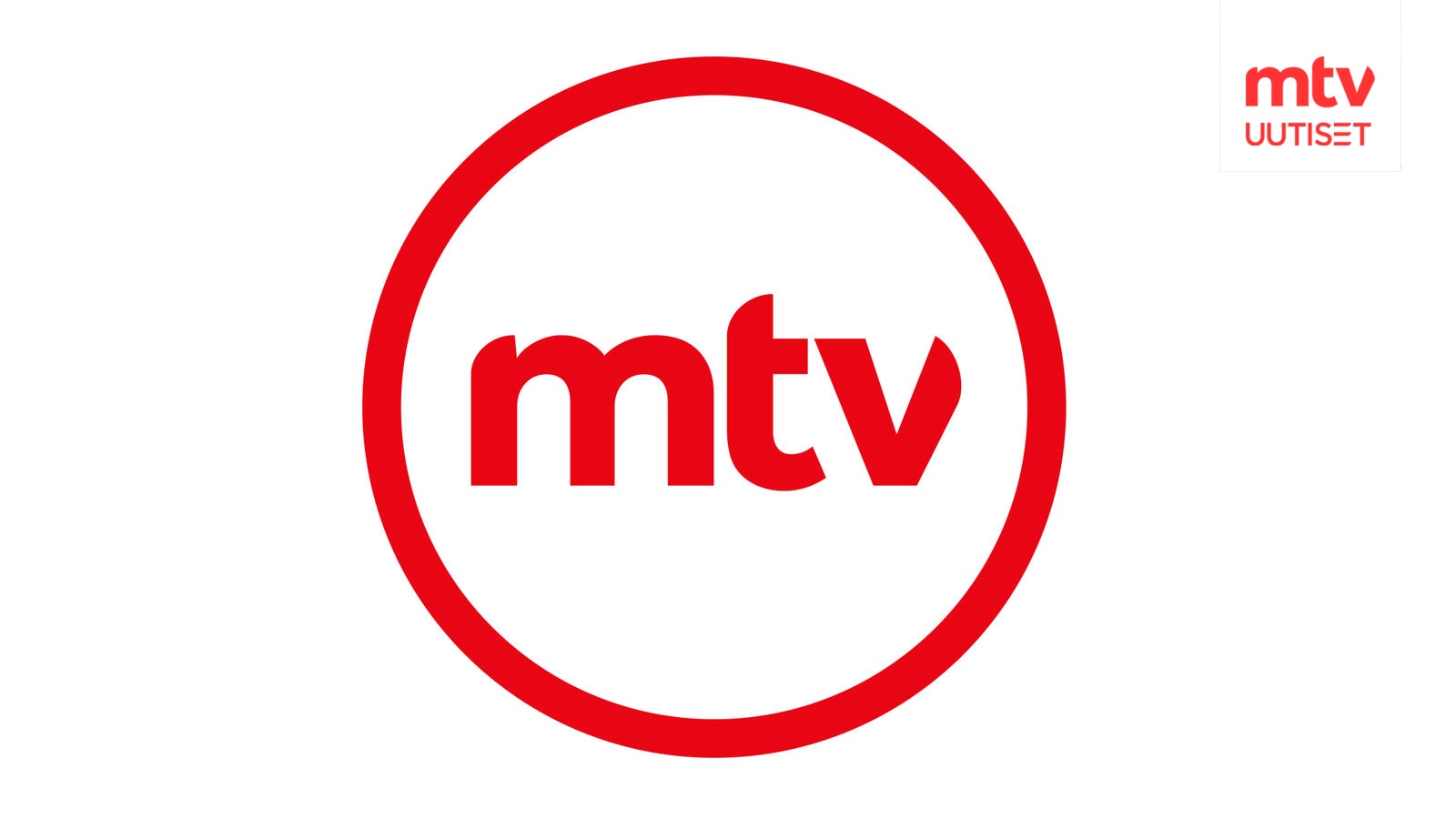 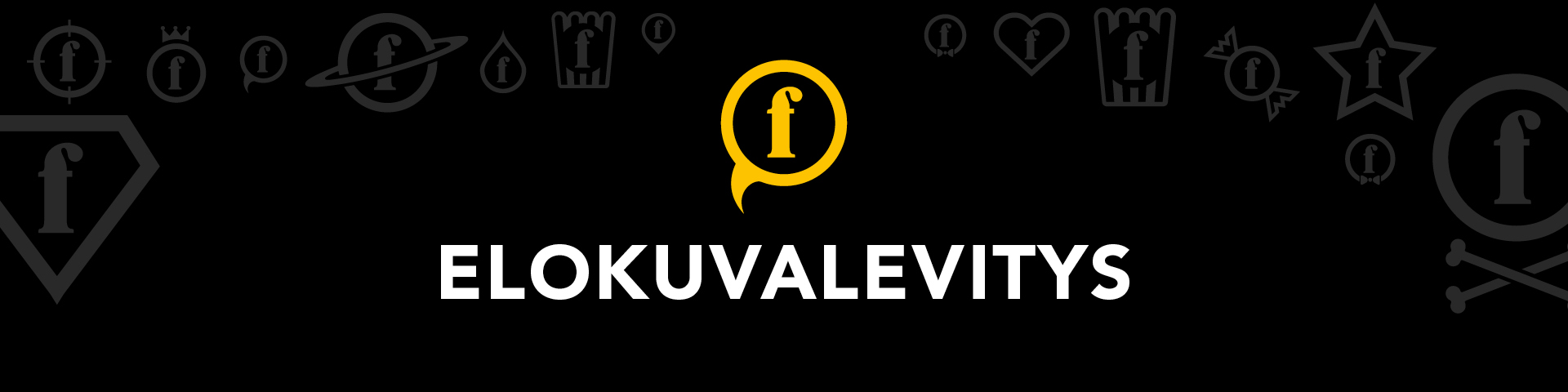 €
€
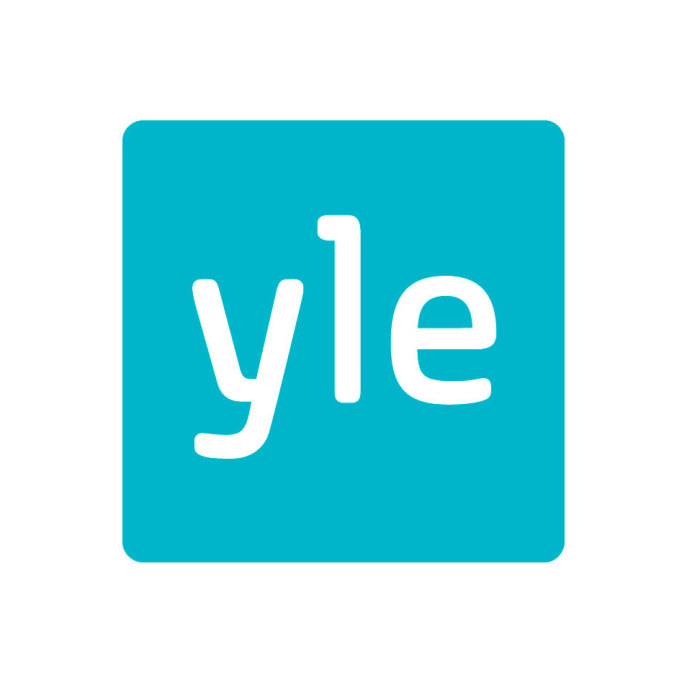 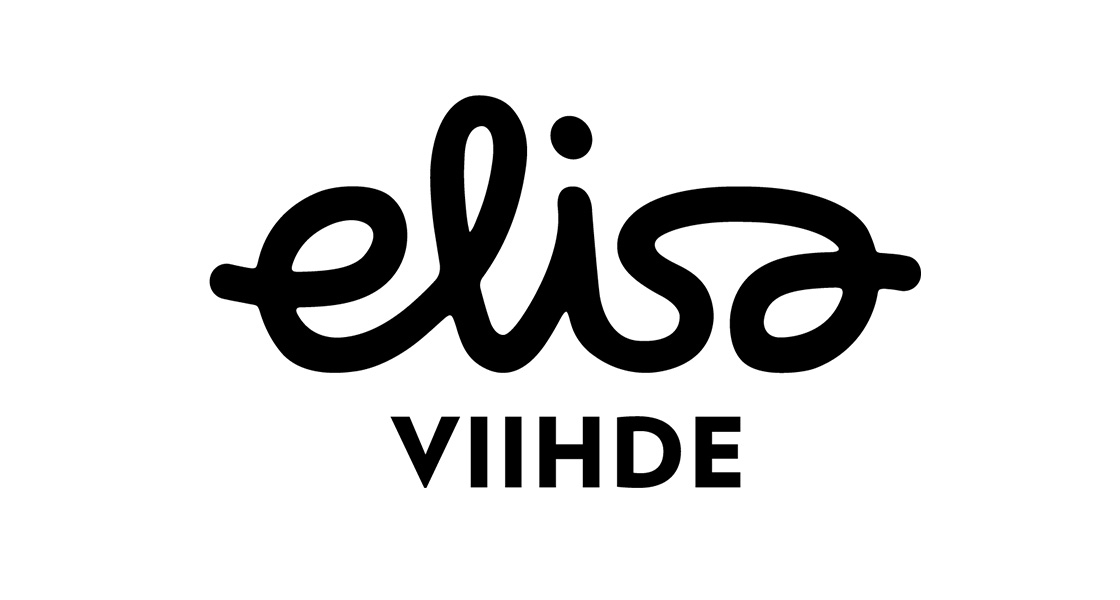 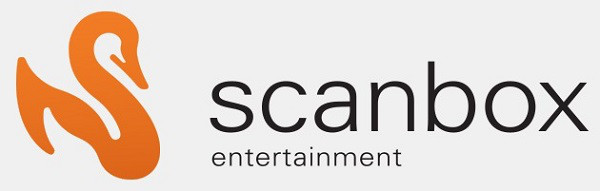 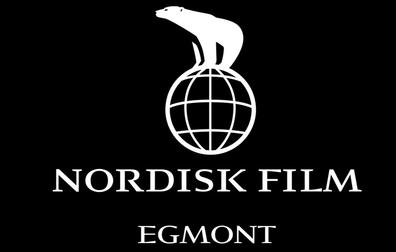 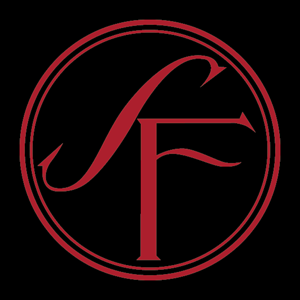 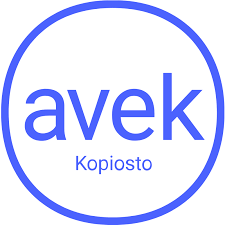 €
€
ELOKUVA
€
Dokumentit & lyhytelokuvat
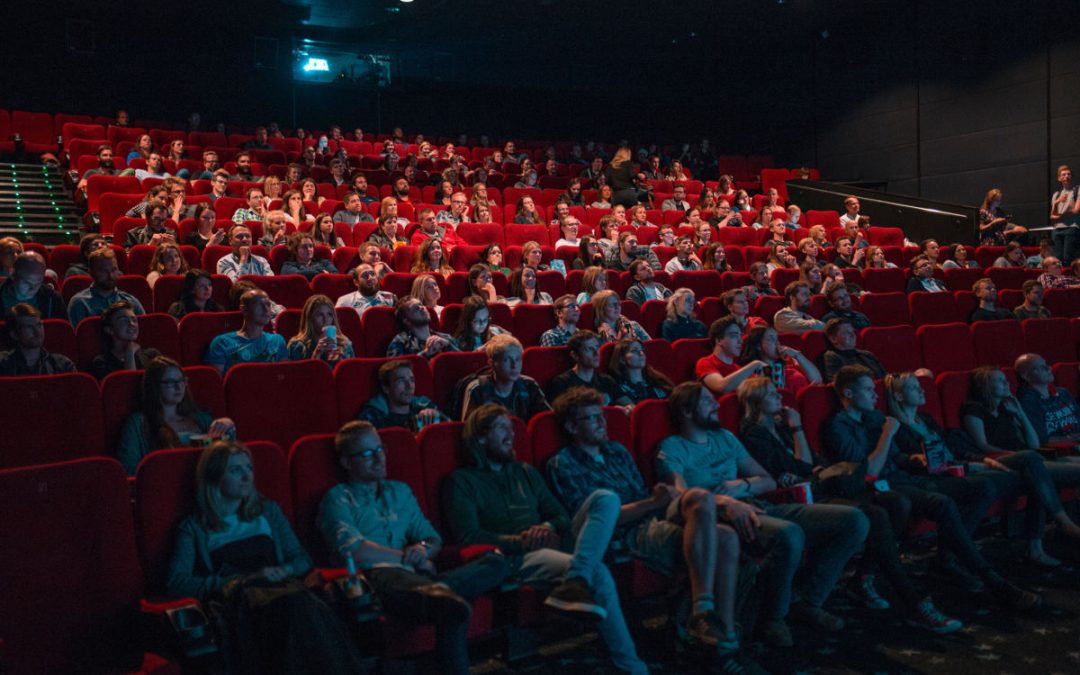 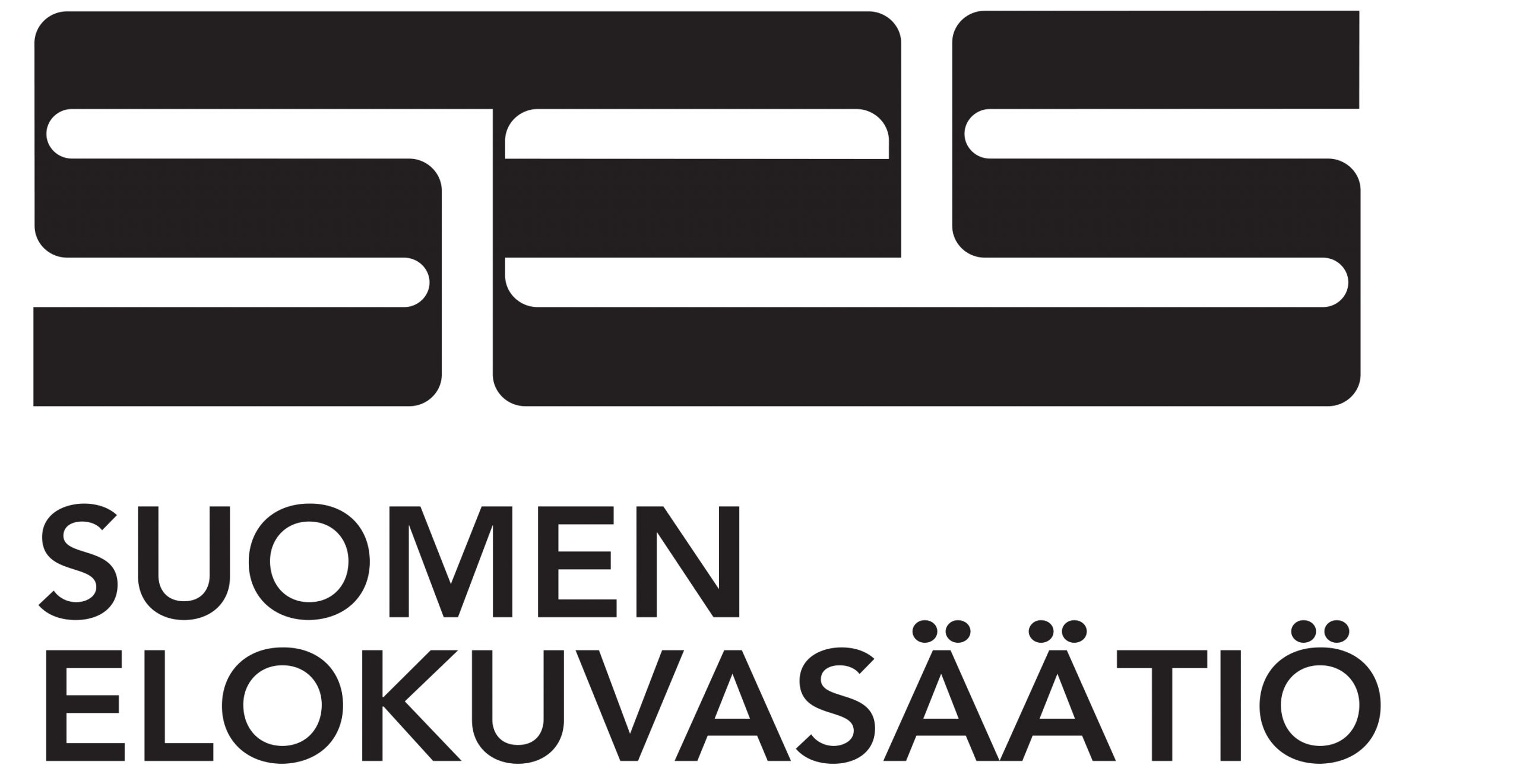 €
Tuotantoyhtiö
MUUT Rahoittajat
yksityiset rahoittajat (esim sponsorit)
Tuotantokannustimet (esim Business Finland)
Sijoitukset 
YMS
Apurahoista
https://www.aurora-tietokanta.fi/
https://www.taike.fi/fi/web/elokuvataide/elokuvataide
https://koneensaatio.fi/apurahat/tuetut/tuetut2014/taiteen-ja-kulttuurin-seka-muut-apurahat/